Talking
Openly sharing our thoughts, dreams, struggles, concerns, etc.
2 Cor. 6:11; Prov. 12:25; Eph. 4:29; Col. 4:6
Talking (2 Cor. 6:11)
Openly sharing our thoughts, dreams, struggles, concerns, etc.
Time
Purposefully enjoying quality, 1-on-1 occasions with one another
3 John 14; 2 John 12; Phil. 1:8; Prov. 27:17; Ecc. 4:9-12
Talking (2 Cor. 6:11)
Openly sharing our thoughts, dreams, struggles, concerns, etc.
Time (2 John 12)
Purposefully enjoying quality, 1-on-1 occasions with one another
Trust
Believing the best in another’s reliability, honesty & goodness
1 Cor. 13:7; Prov. 31:11; Rom. 15:7; Luke 6:31; Eph. 4:2
Talking (2 Cor. 6:11)
Openly sharing our thoughts, dreams, struggles, concerns, etc.
Time (2 John 12)
Purposefully enjoying quality, 1-on-1 occasions with one another
Trust (1 Cor. 13:7)
Believing the best in another’s reliability, honesty & goodness
Triumphs
Successfully enduring trials together, strengthening the bond
Prov. 17:17; Rom. 12:15; Gal. 6:2; 1 Thess. 5:11
Talking (2 Cor. 6:11)
Openly sharing our thoughts, dreams, struggles, concerns, etc.
Time (2 John 12)
Purposefully enjoying quality, 1-on-1 occasions with one another
Trust (1 Cor. 13:7)
Believing the best in another’s reliability, honesty & goodness
Triumphs (Gal. 6:2)
Successfully enduring trials together, strengthening the bond
Taking-Up
Unashamedly defending another’s actions, intentions and honor
Rom. 12:10; 15:1; 1 Thess. 5:15; Prov. 31:8-9; Ecc. 4:10; Acts 9:27
Talking (2 Cor. 6:11)
Openly sharing our thoughts, dreams, struggles, concerns, etc.
Time (2 John 12)
Purposefully enjoying quality, 1-on-1 occasions with one another
Trust (1 Cor. 13:7)
Believing the best in another’s reliability, honesty & goodness
Triumphs (Gal. 6:2)
Successfully enduring trials together, strengthening the bond
Taking-Up (Acts 9:27)
Unashamedly defending another’s actions, intentions and honor
Tenacity 
Staying true to our word, commitments & friendship at all times
1 Cor. 13:8a; Prov. 27:10a; 18:24b; 17:17; Ruth 1:16
Talking
We can openly share with Him our needs, desires, fears, uncertainties, hurts, frustrations, challenges, problems, struggles, doubts, joys, etc. (cf. John 14:14; 1 Tim. 1:12-13; Matt. 14:12, 33; Rev. 5:7-14)
Jesus is my Friend (John 15:14), my Advocate (1 John 2:1), my Lord (Acts 7:59-60)
Talking
Time
We should long to be with Jesus, to meet with Him, to hear Him, to eat with Him at His special meetings with His people (Ecc. 5:1; Luke 5:1; Acts 10:33; 13:44)
Jesus instituted the Lord’s Supper feast to be observed with His friends EVERY week (Matt. 26:29)
Talking
Time
Trust
We need to place our firm and unwavering trust in Jesus—His presence, His promises, His word, His love, His judgment, etc. (2 Tim. 1:12; 4:16-17)
When we put our trust in our Friend, there is nothing to be afraid of (Psa. 56:3-4, 11; Dan. 3:17-18; Job 13:15; Acts 27:25)
Talking
Time
Trust
Triumphs
We are going to face trials, temptations, tough times
We have a Friend who will help us to be victorious (Heb. 2:18; 4:16)
Talking
Time
Trust
Triumphs
Taking-Up
We must not sit by passively and permit our Friend to be maligned & criticized!
We must never be ashamed to defend Jesus, His church, His gospel, His distinctive living (Mark 8:38; 1 John 2:28; 2 Tim. 1:12; 2:15; 1 Pet. 4:16; Phil. 1:16-17)
Talking
Time
Trust
Triumphs
Taking-Up
Tenacity
We must determine that we will never turn our back on or forsake Jesus (John 6:66-68; Heb. 10:25)
No matter what the devil and the world may offer, we must be faithful (Rev. 2:10)
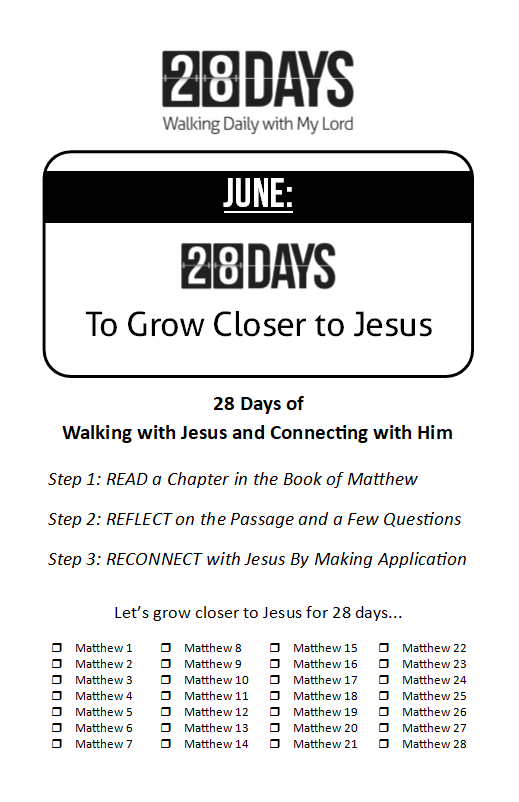 Talking
Time
Trust
Triumphs
Taking-Up
Tenacity
First, being a child of God, which necessitates:
Believing Jesus is God’s Son (John 3:16)
Repenting of your sins and turning to God (Acts 2:38)
Confessing your faith in Jesus (Romans 10:9)
Being immersed into Christ (Galatians 3:27)
To be saved from your sins (Acts 2:38)
To be added to His church (Acts 2:47)
To be enrolled in heaven (Hebrews 12:23)
Then, continuing to live faithfully to Him (1 John 1:7)